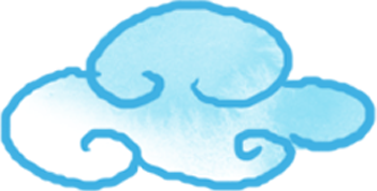 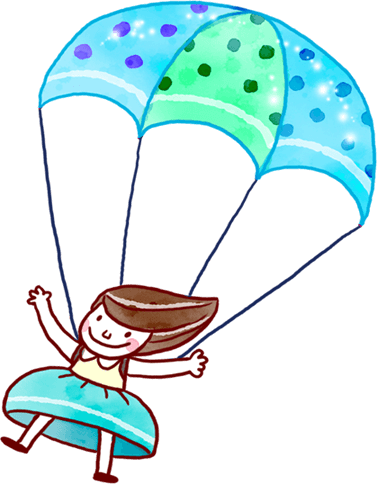 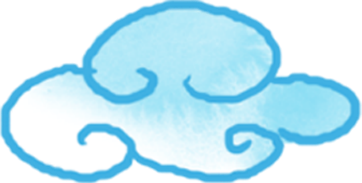 CHÀO MỪNG QUÝ THẦY CÔ GIÁO 
              VỀ DỰ GIỜ MÔN TOÁN
LỚP 2
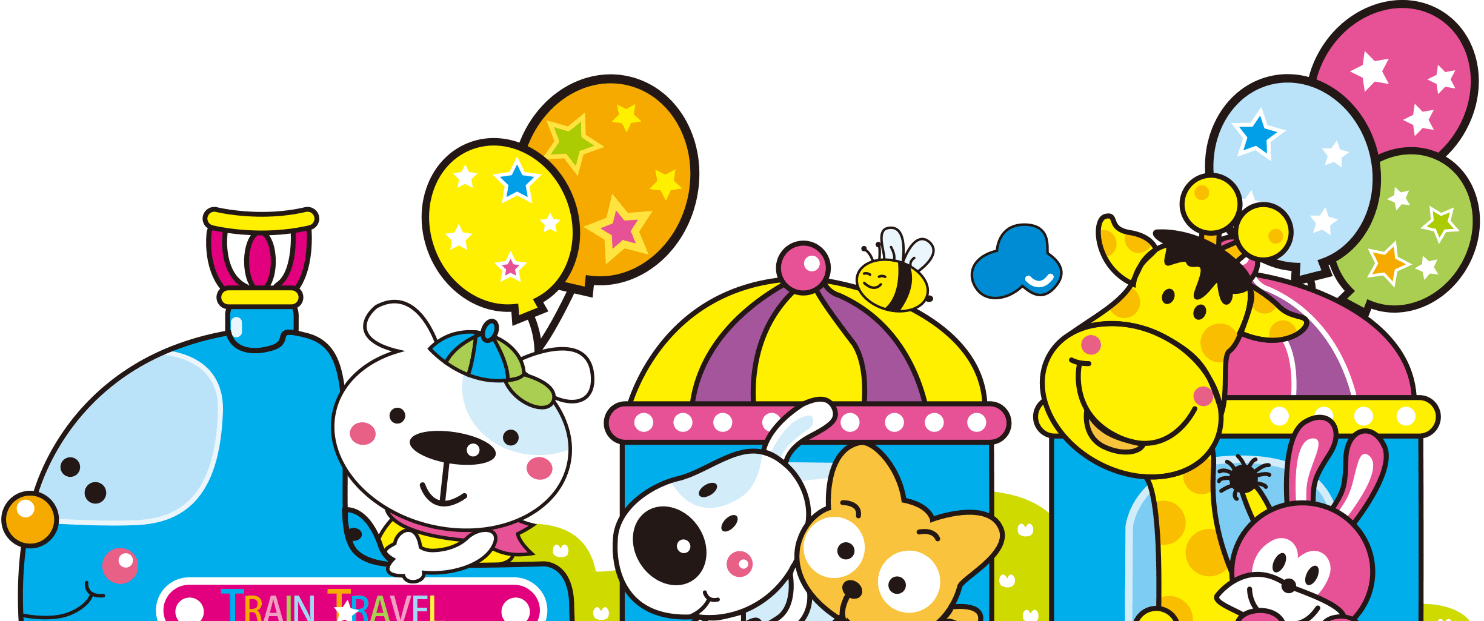 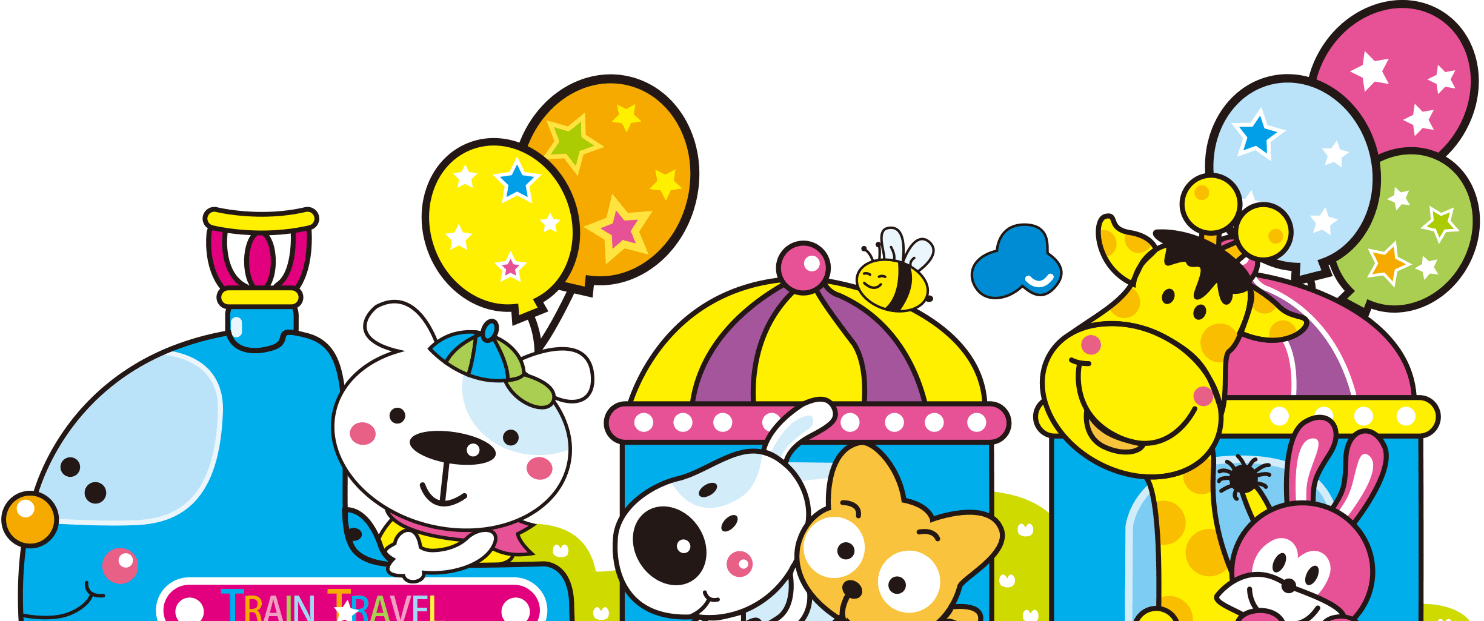 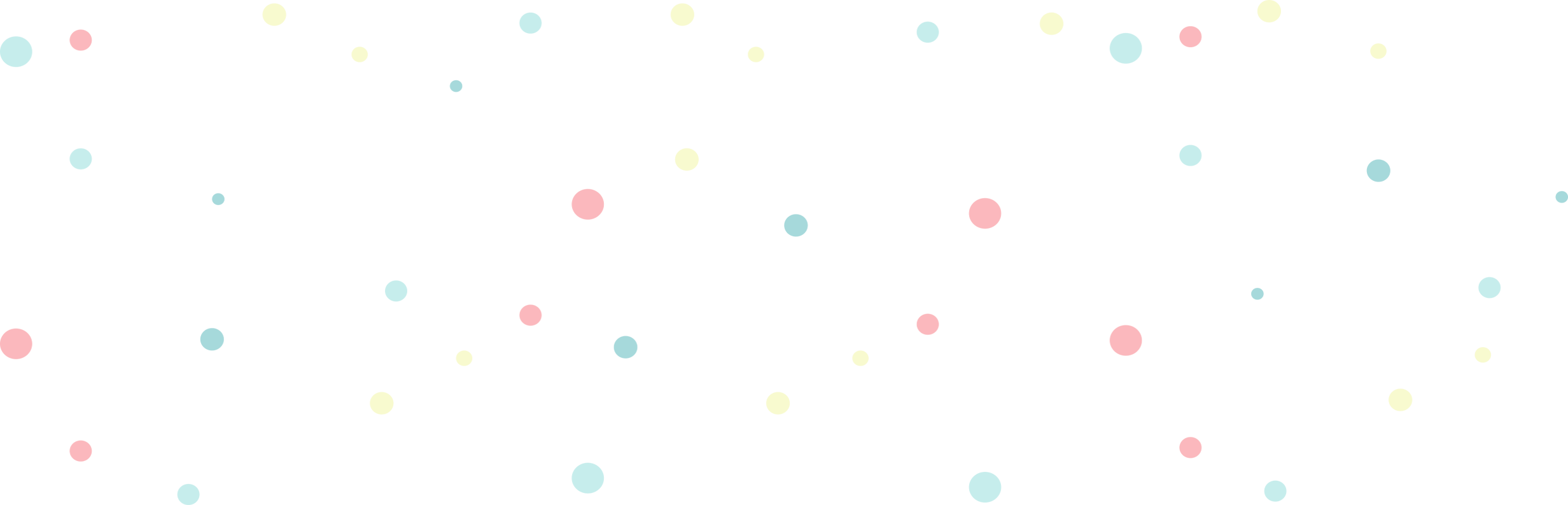 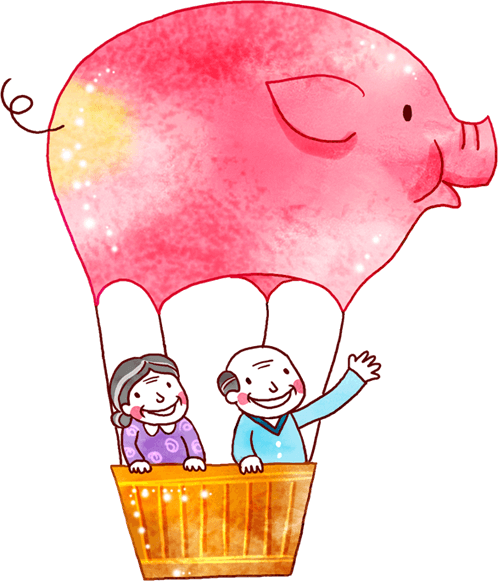 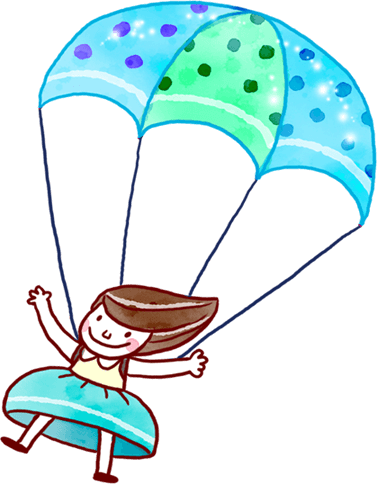 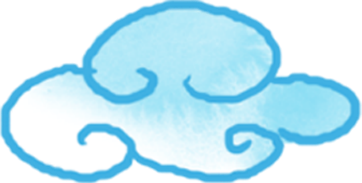 Khởi động
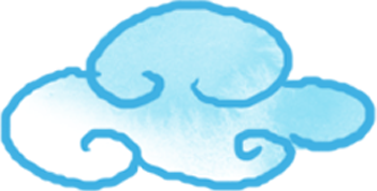 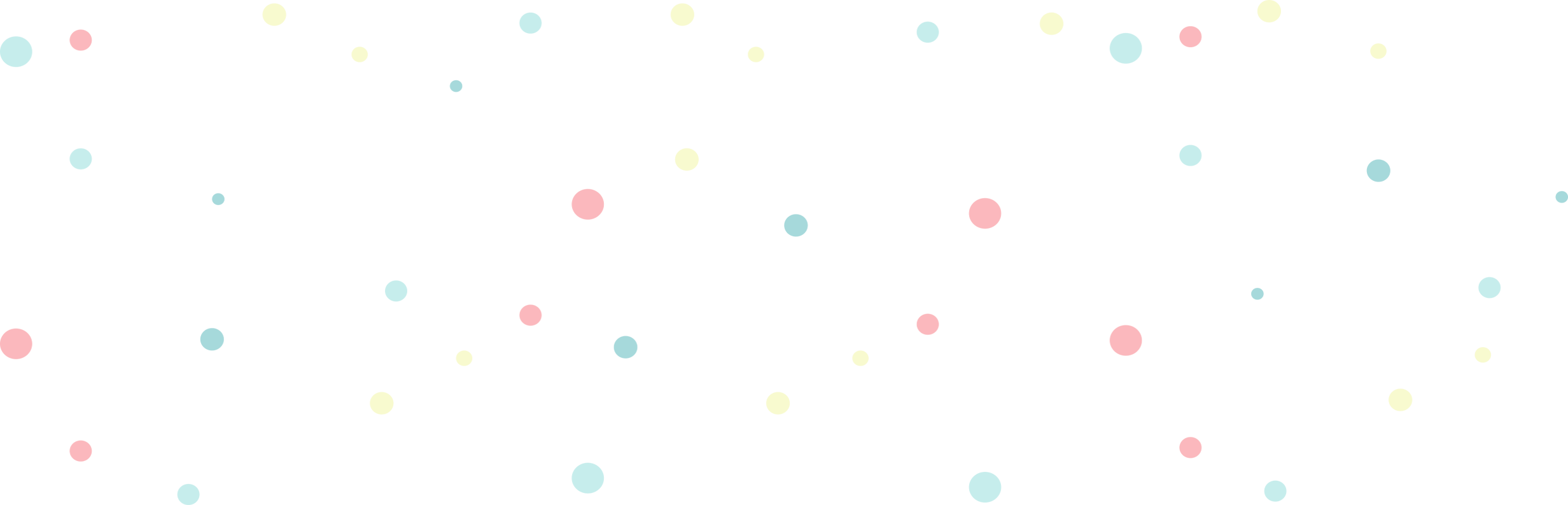 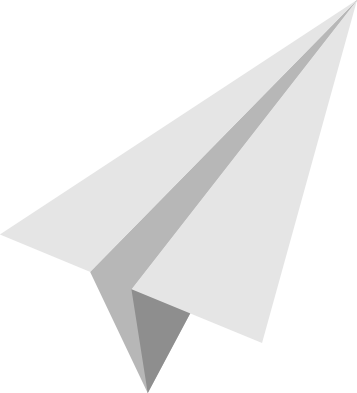 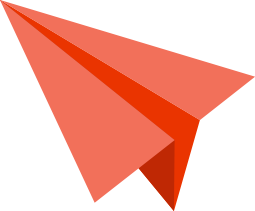 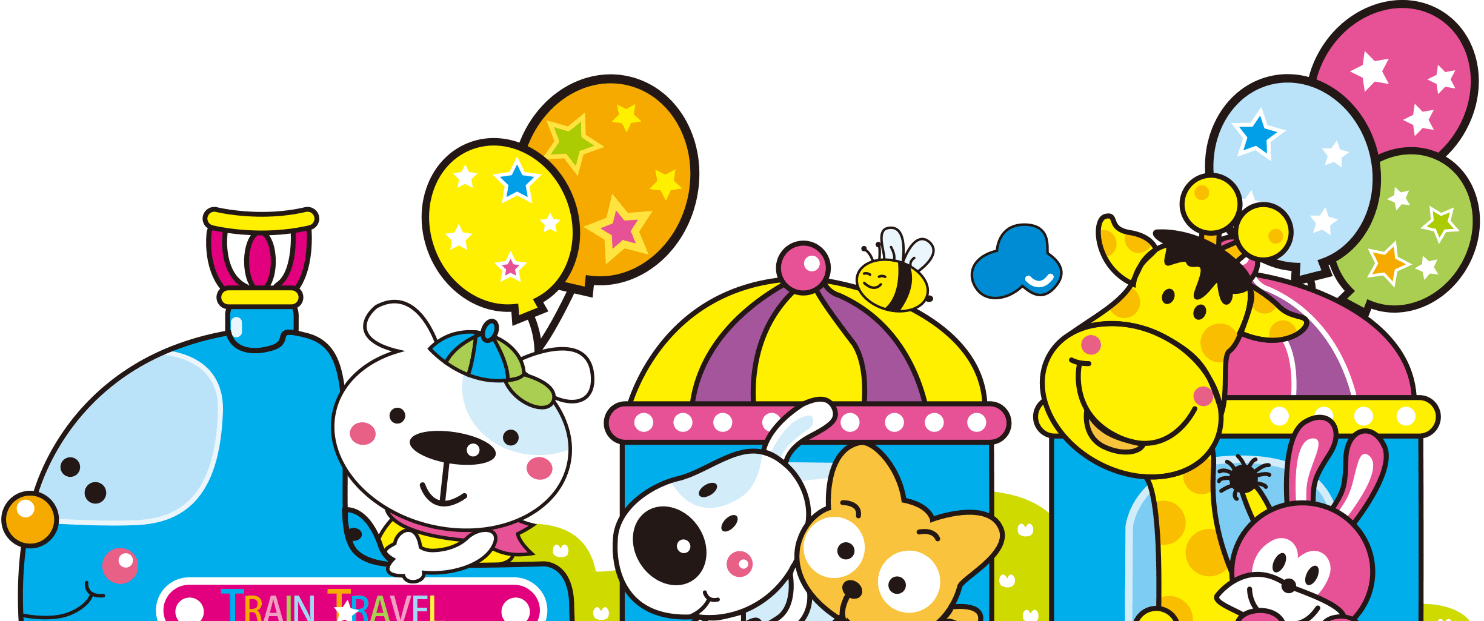 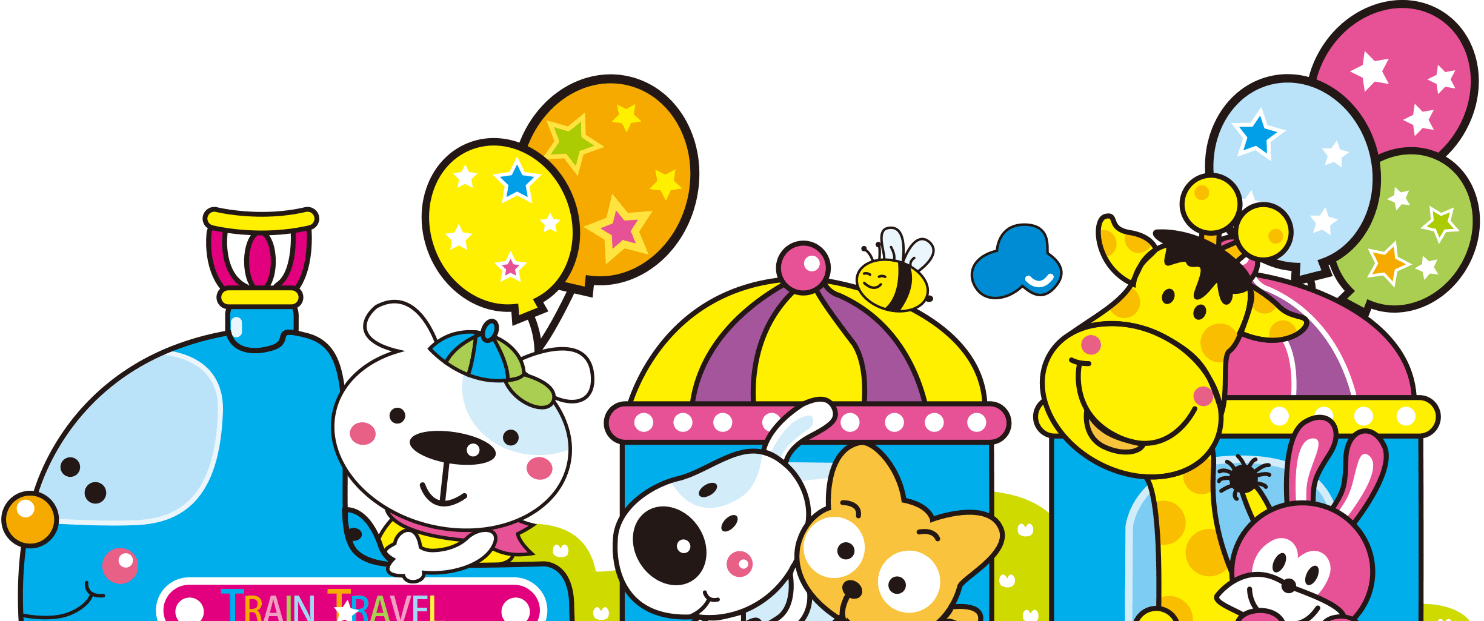 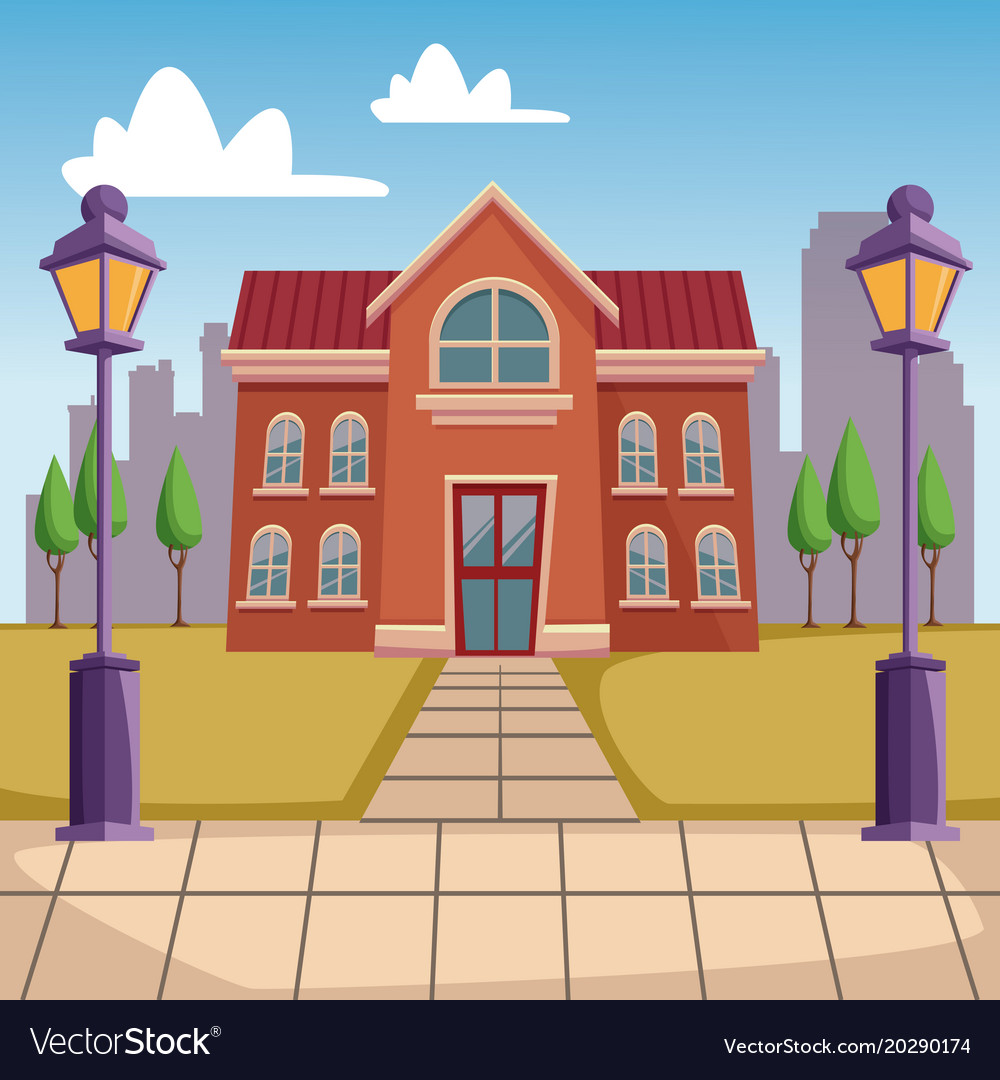 XE BUÝT YÊU THƯƠNG
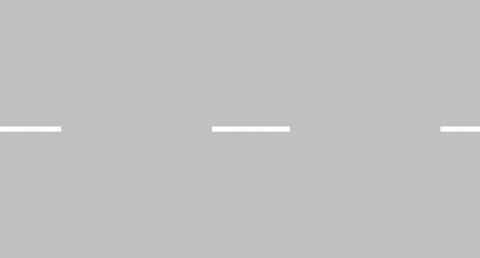 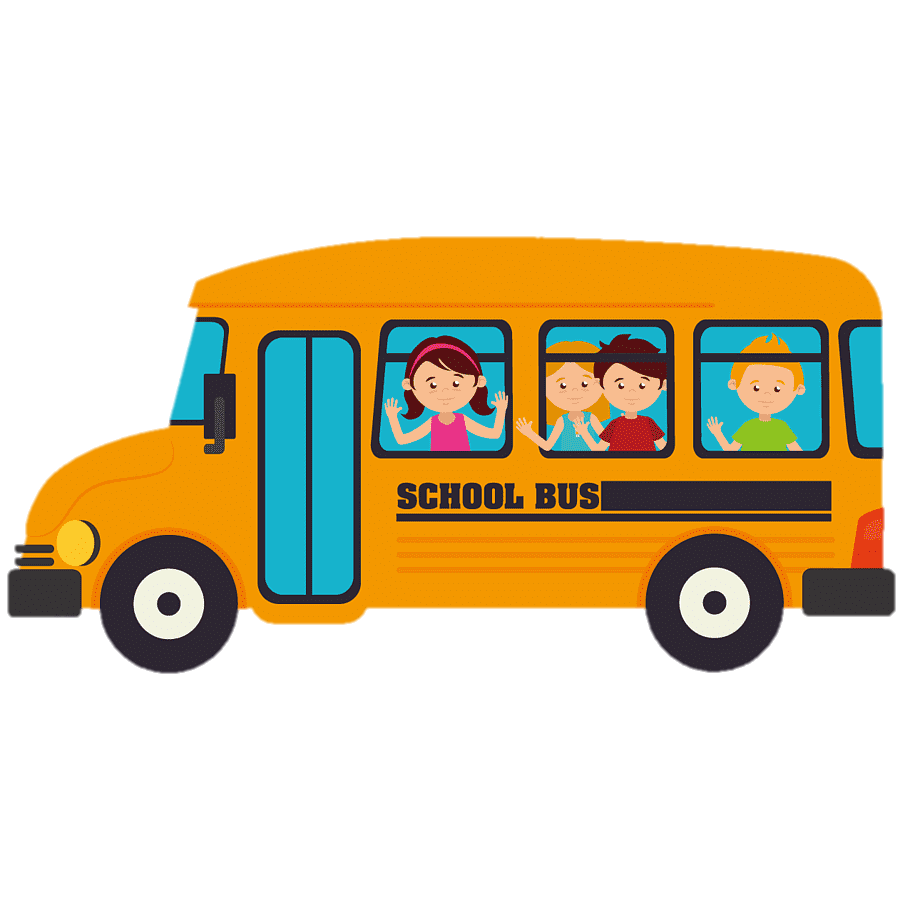 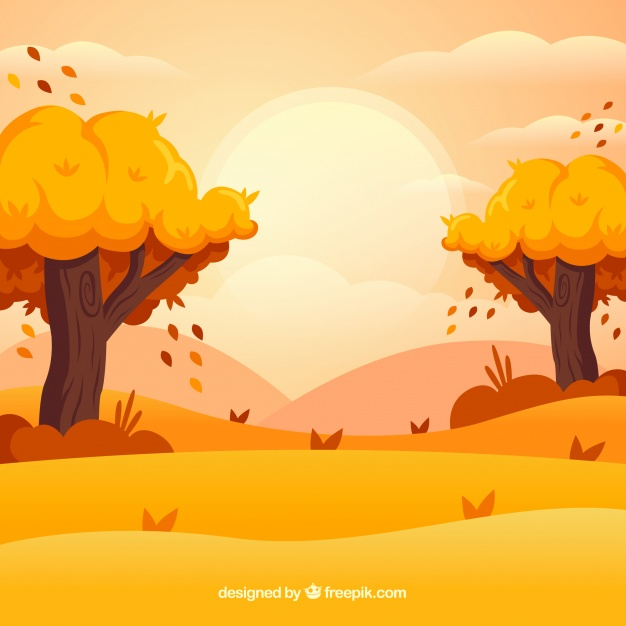 9 + 6 = ?
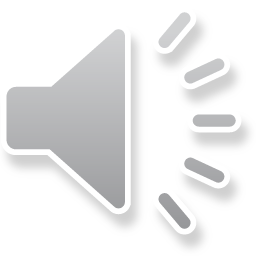 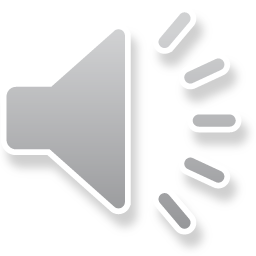 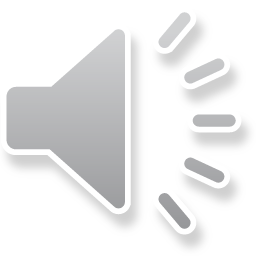 A. 13
C. 15
B. 14
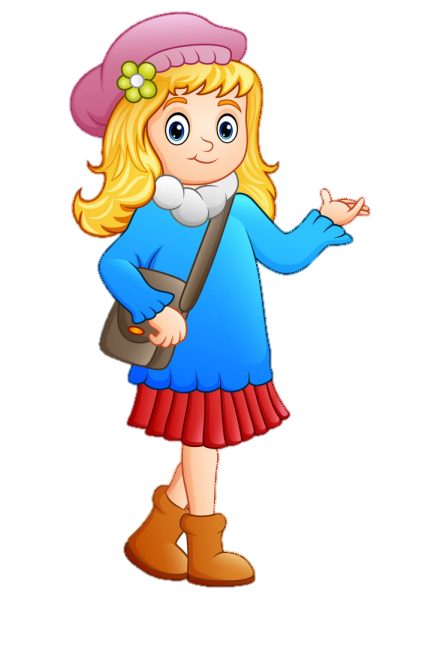 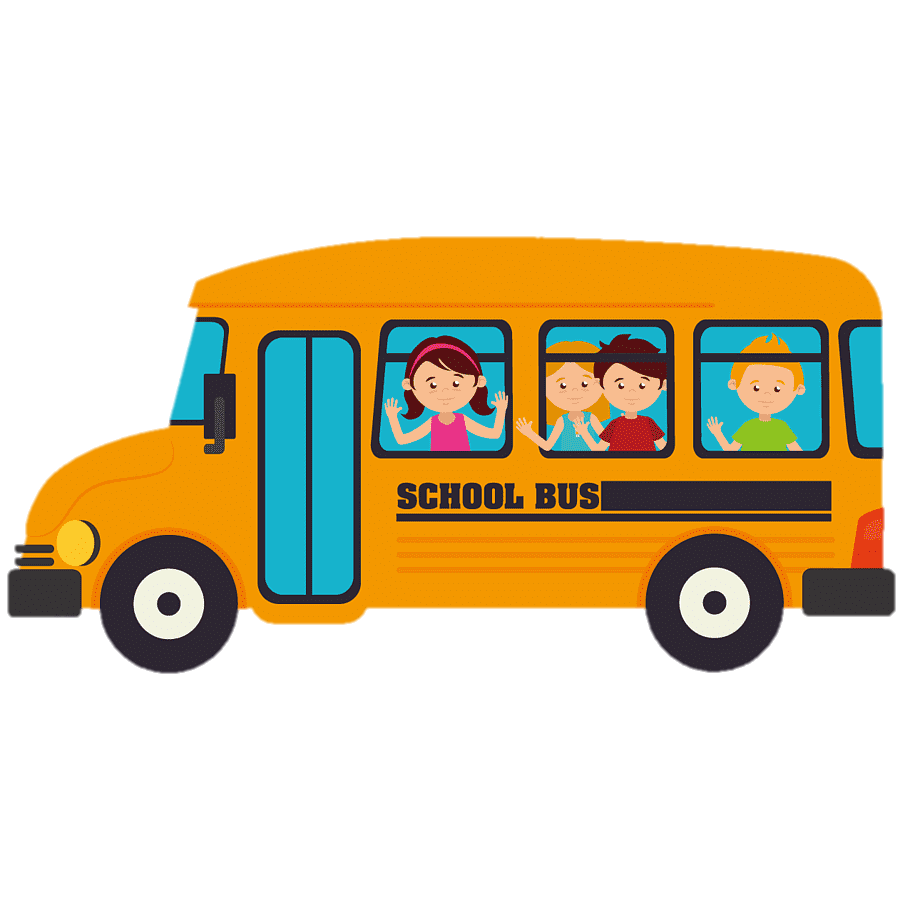 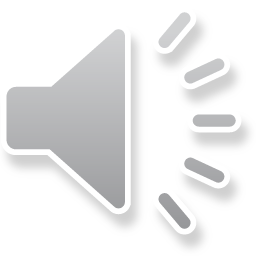 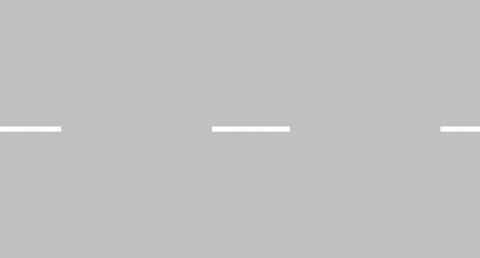 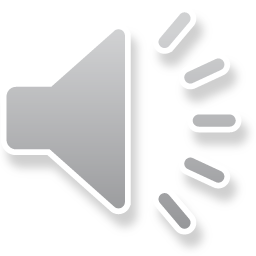 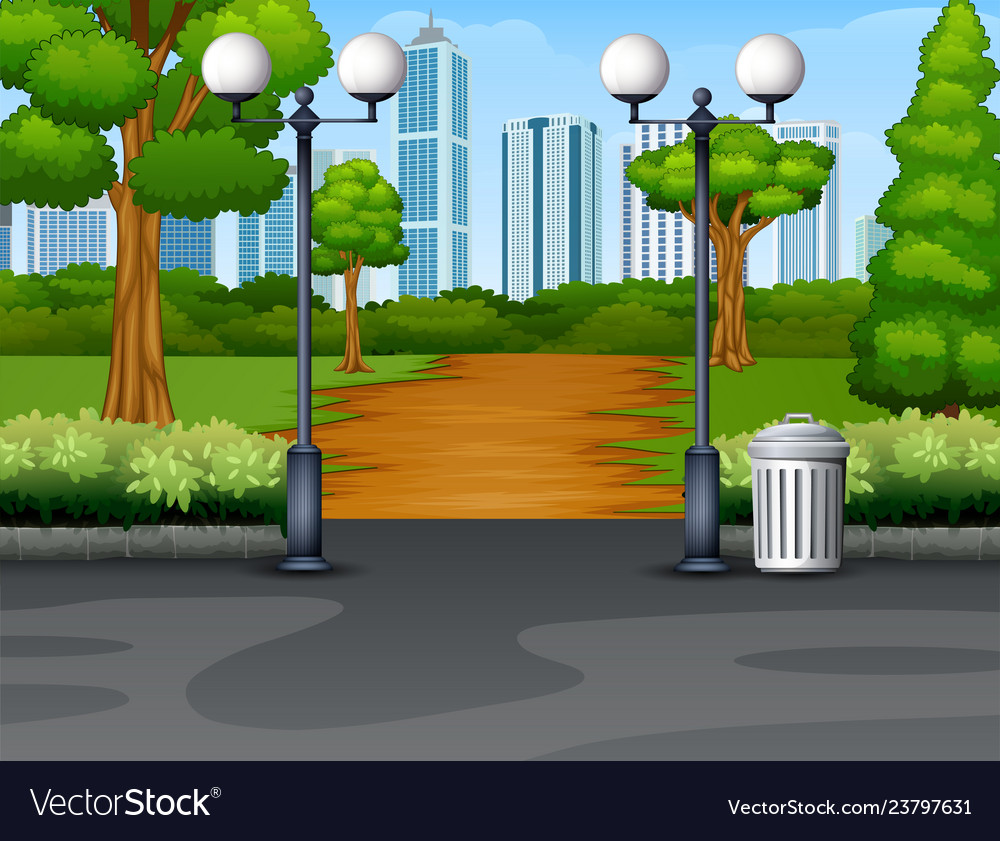 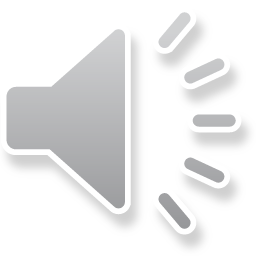 8 + 6 = ?
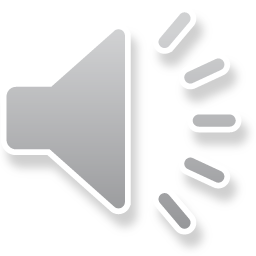 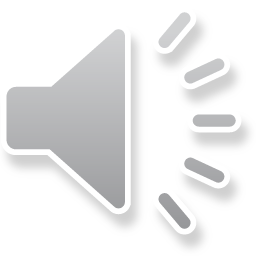 B. 15
A.  16
C. 14
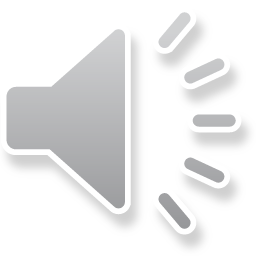 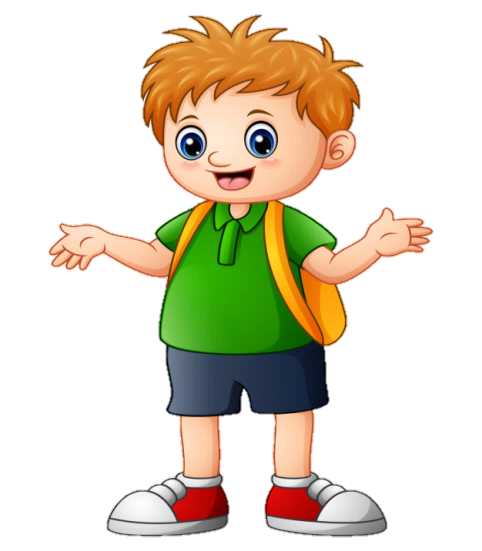 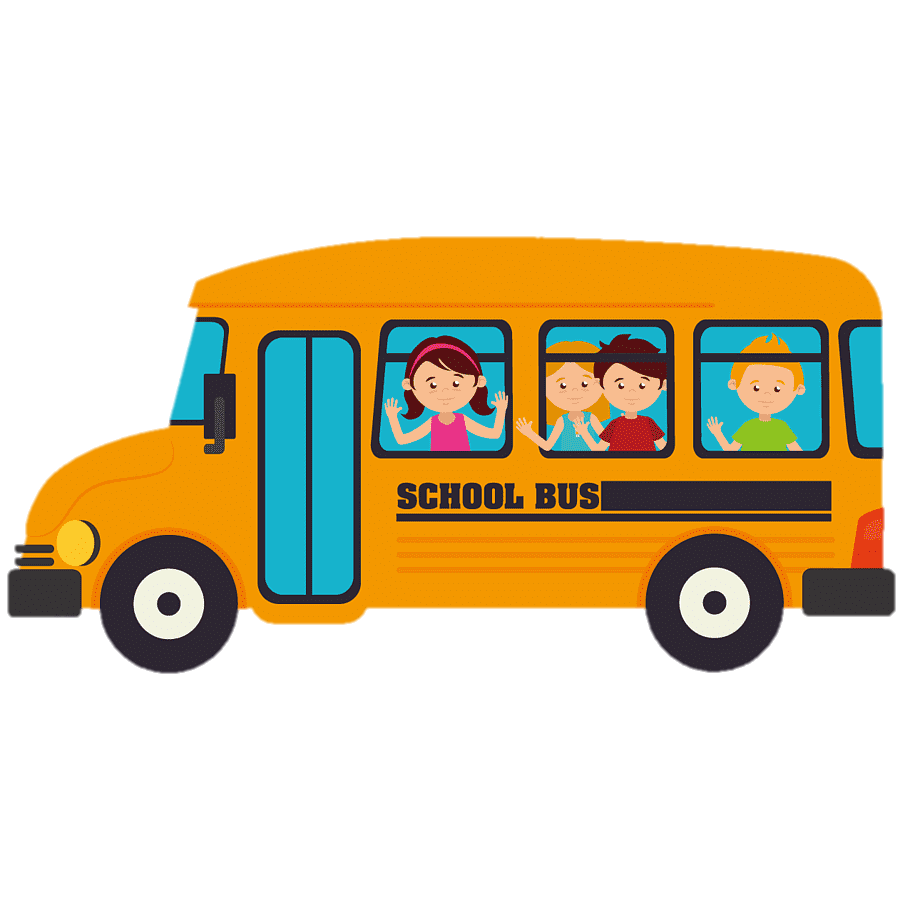 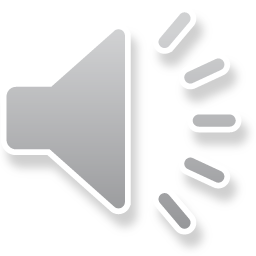 7 + 9 = ?
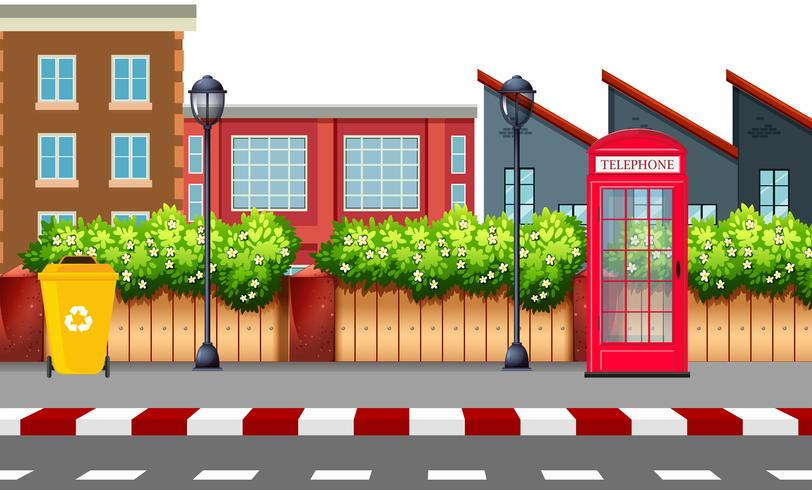 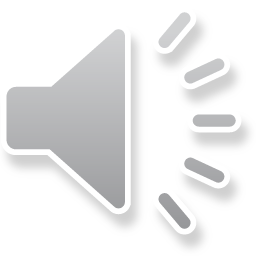 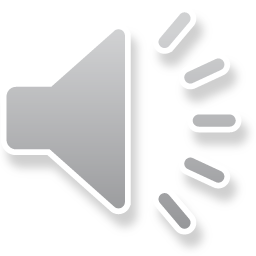 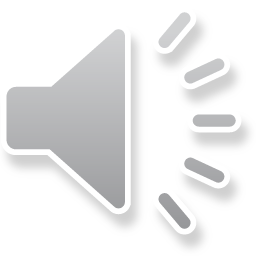 C. 17
B. 16
A.  15
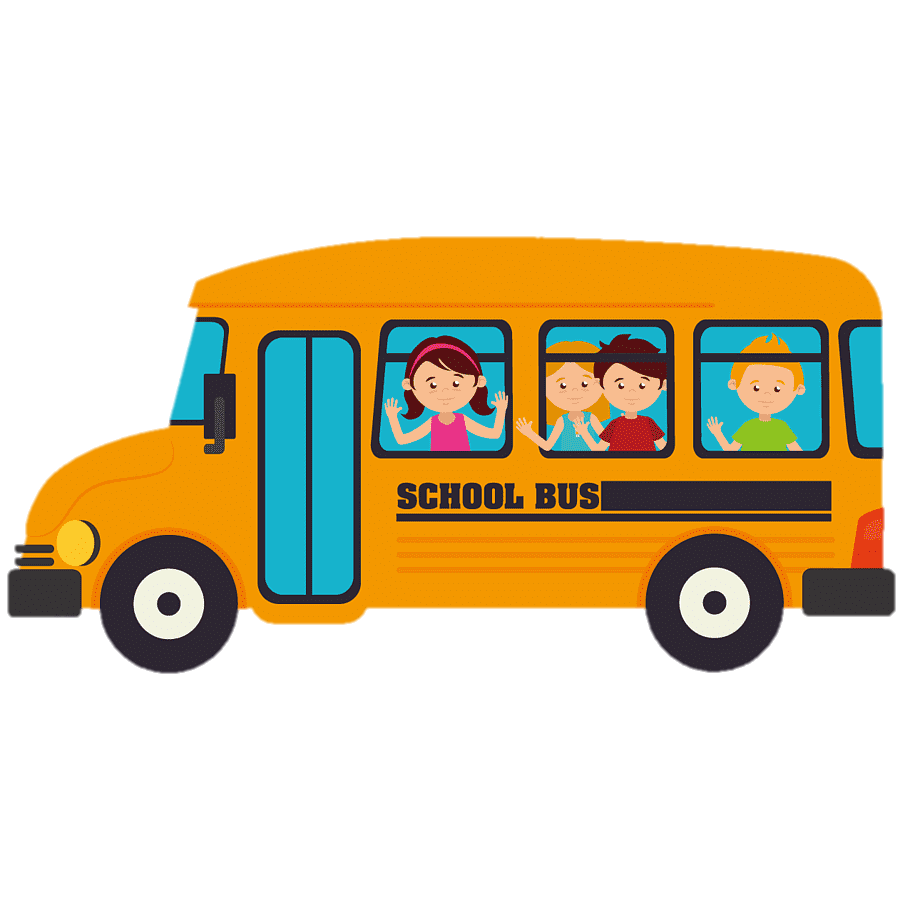 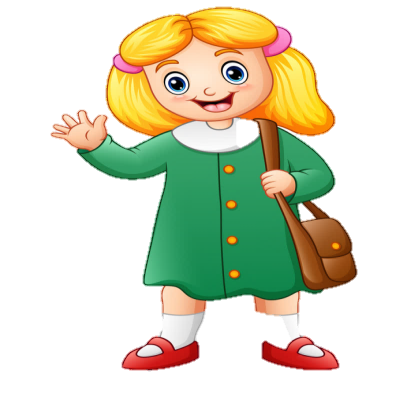 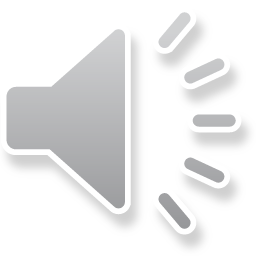 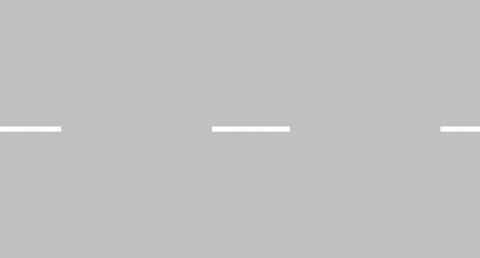 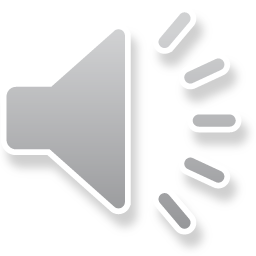 [Speaker Notes: Bài giảng thiết kế bởi: Hương Thảo - tranthao121004@gmail.com]
1
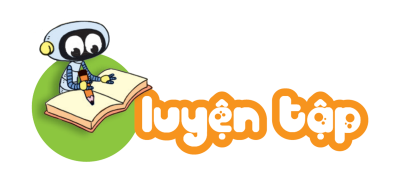 Tính 3 + 8
?
?
Cách 1:    3  +  8  =  10  +  1  =
Cách 2:    3  +  8  =  1  +  10  =
11
11
?
3 + 8 =
7
1
11
?
11
3 + 8 =
1
2
2
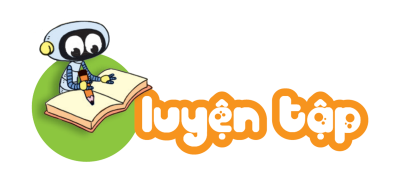 Số?
11
2
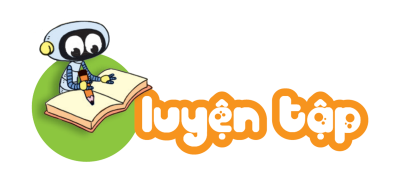 Số?
14
16
11
13
15
12
3
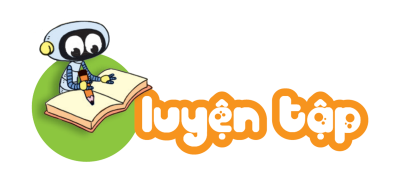 Tính:
9   +    5    +   3 = 		
6   +    3    +   4 = 	
10  -    2    +   5 =
17
13
13
4
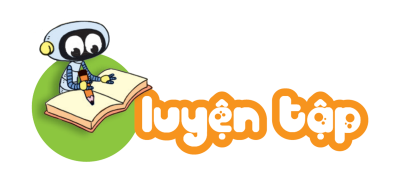 Tìm cá cho mèo
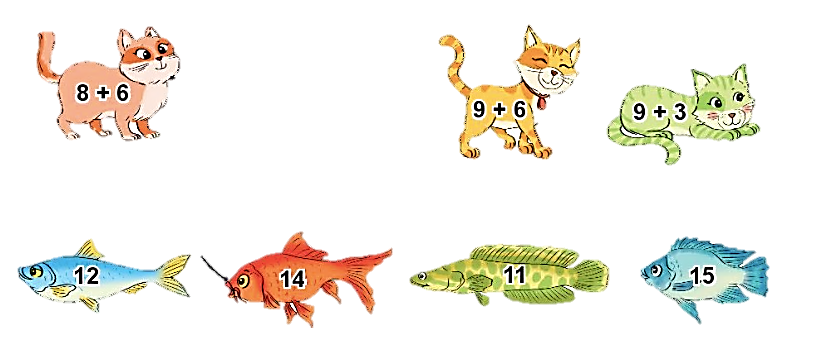 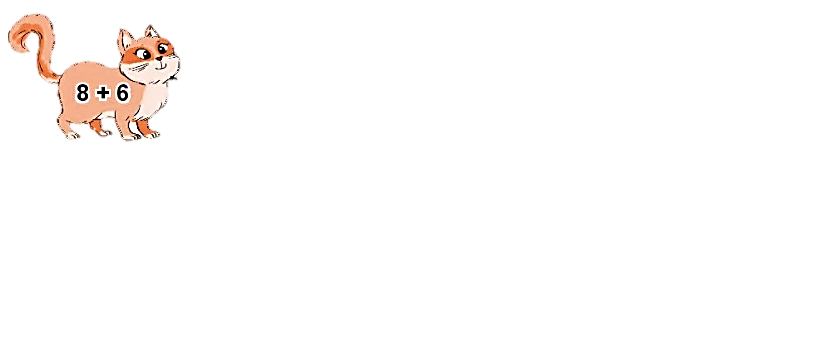 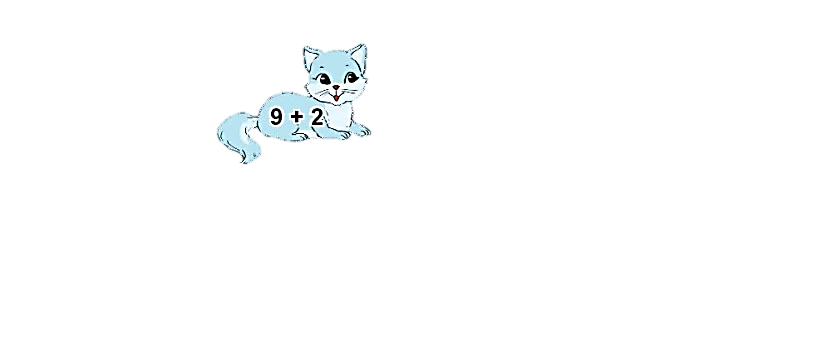 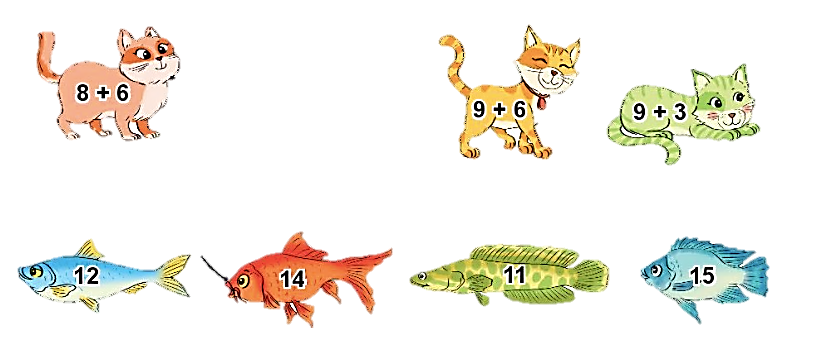 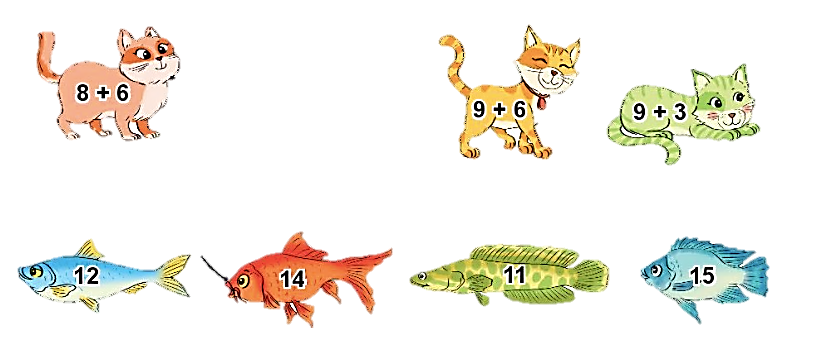 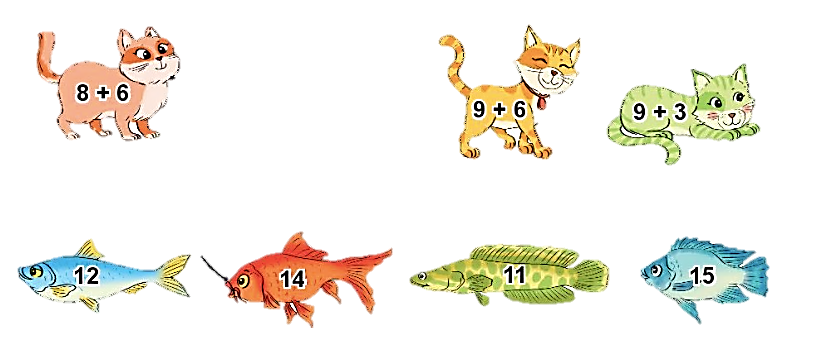 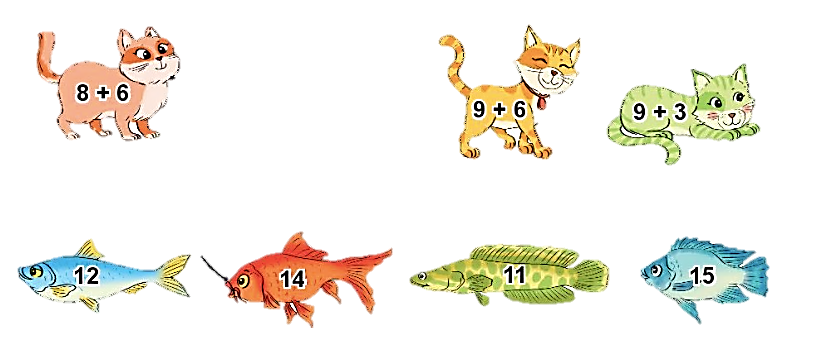 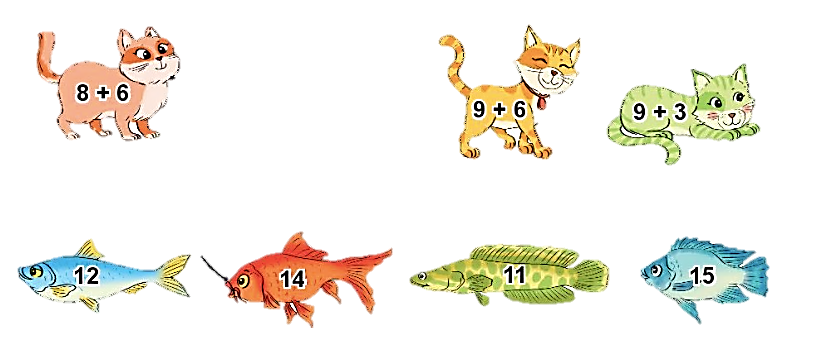 5
Số?
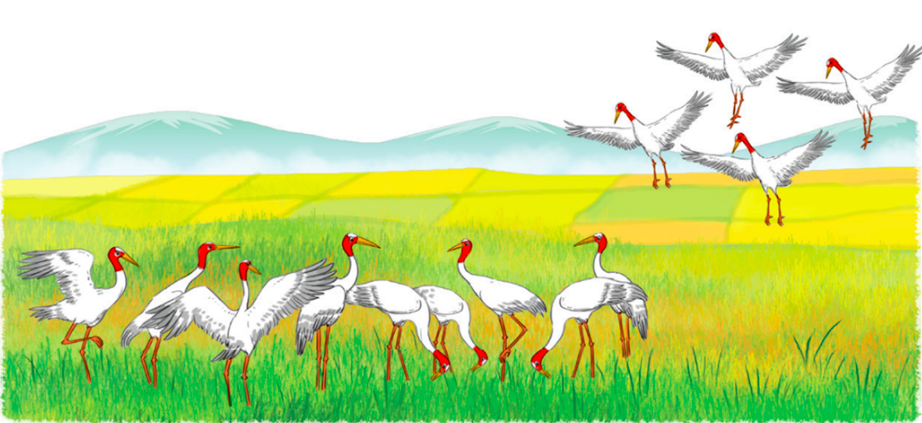 +        =
?
?
?
13
4
9
VẬN DỤNG
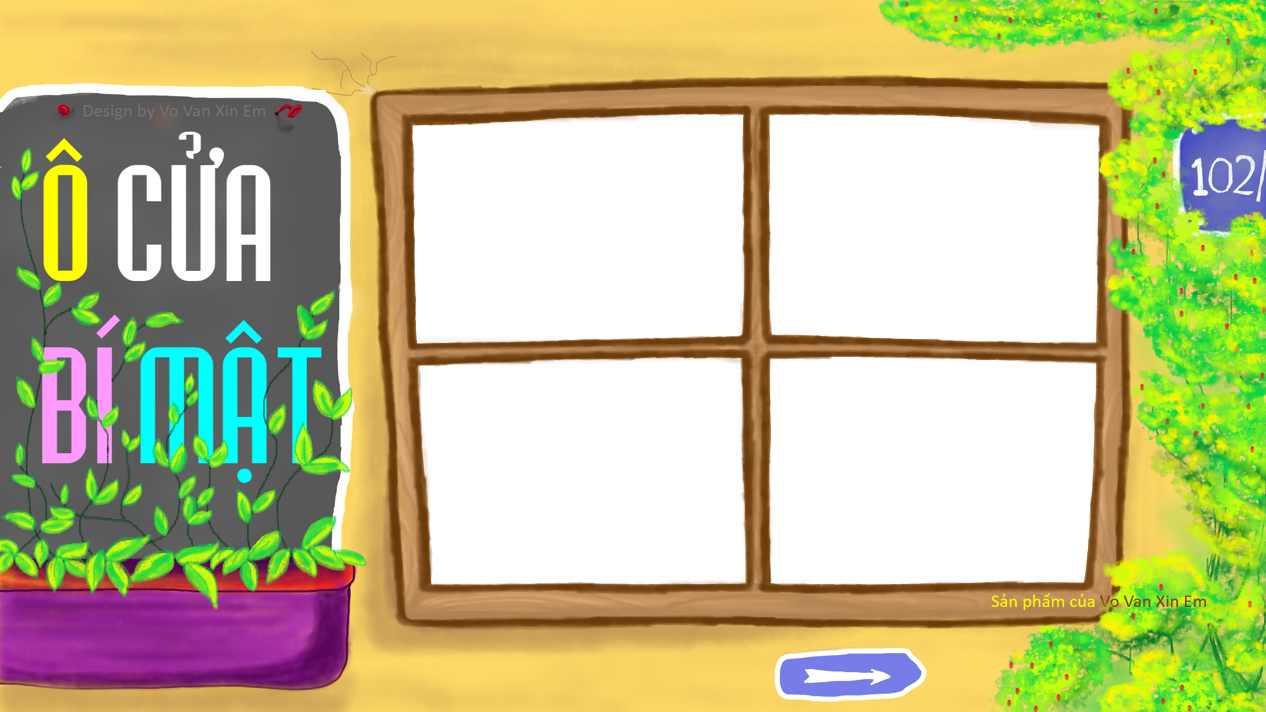 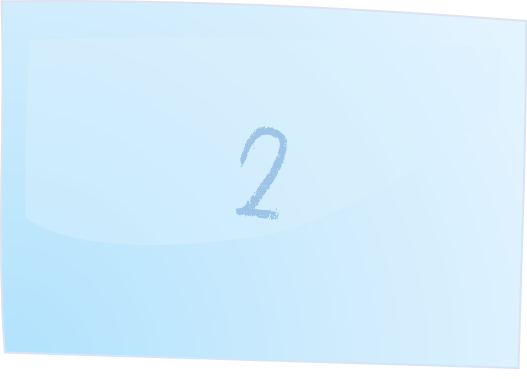 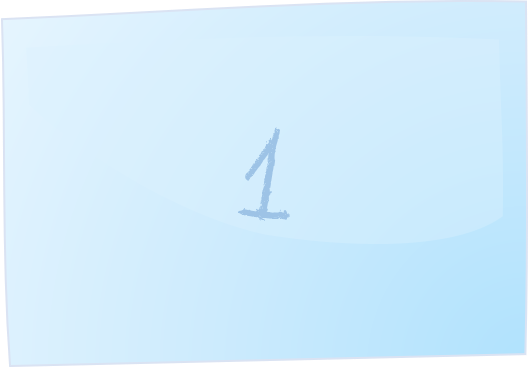 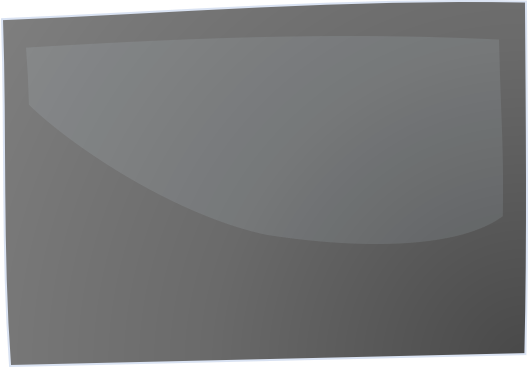 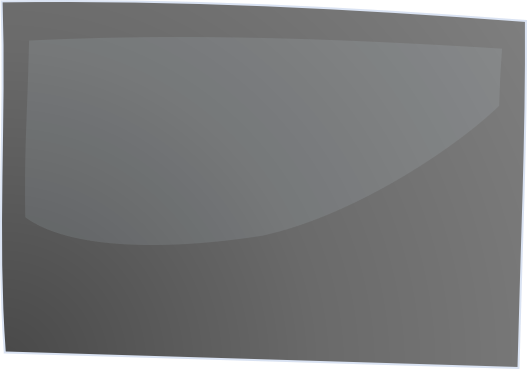 9
…+8 = 17
16
9 + 7 =
?
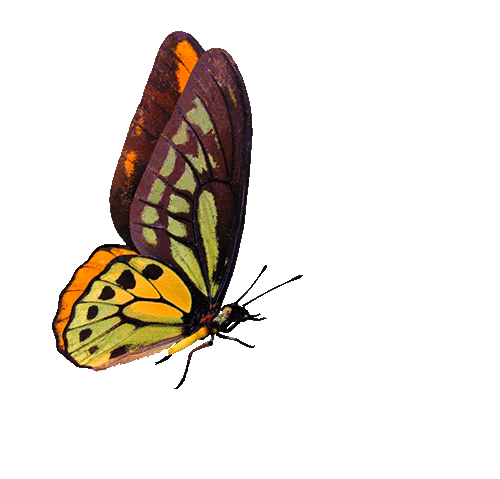 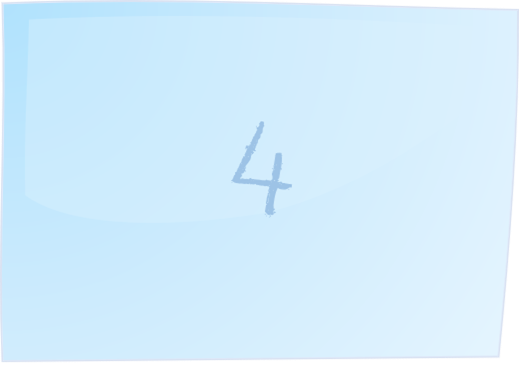 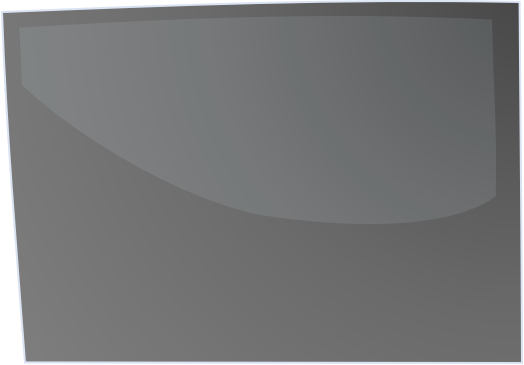 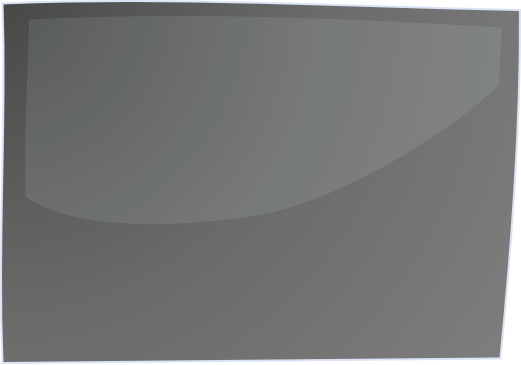 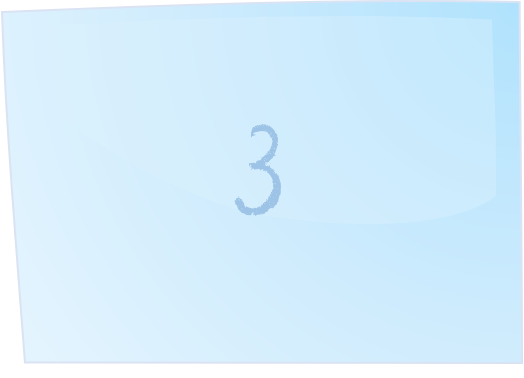 Để phòng chống dịch sốt xuất huyết, Trường Tiểu học Vĩnh Quỳnh tổ chức phun thuốc muỗi. Buổi sáng phun hết 9 chai thuốc muỗi, buổi chiều phun hết 8 chai thuốc muỗi. Hỏi cả hai buổi phun hết bao nhiêu chai thuốc muỗi?
Nêu tình huống thực tế có phép cộng qua 10 trong phạm vi 20
17 chai thuốc muỗi
1
2
3
4
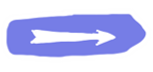 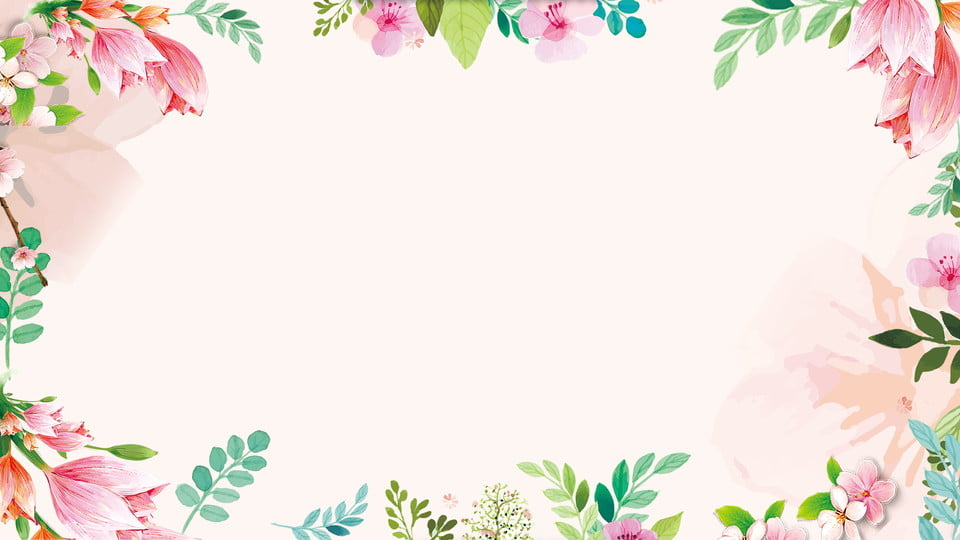 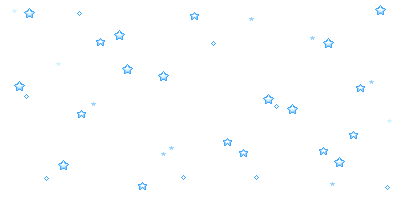 Chúc thầy cô luôn mạnh khỏe
Chúc các con khỏe – học tốt!
Cảm ơn các thầy cô giáo!